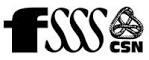 Mardi SST En prévention, qui fait quoi?Rôles et responsabilités
Mardi 4 février 2025

Présentation:
Judith Huot, VP de la FSSS 
Mohamed Boussaïd conseiller en SST à la FSSS
Introduction
La prévention est l’affaire de tous. Chaque personne est responsable de faire en sorte que son milieu de travail soit sain et sécuritaire et que ses collègues soient conscientisés face à l’importance de la santé et sécurité au travail.
2
Objectif de la présentation
01. Prendre conscience de l’importance de la prévention et saisir les rôles et responsabilités des acteurs et partenaires. .
02. Être sensible à l’importance de l’action syndicale en prévention et saisir le rôle des syndicats.
03. Coordonner nos actions en prévention.
04. Comprendre le cadre légal et l’environnement de la SST.
05. Connaitre les outils et les ressources.
3
Législation en matière de santé et sécurité au travail
1. Loi sur la santé et sécurité au travail (LSST)
3. Règlement sur la santé et la sécurité au travail
Droits et obligations pour la prévention
Normes pour les conditions de travail sécuritaires
2. Loi sur les accidents et maladies professionnelles (LATMP)
4. Loi modifiant le régime de la SST (LMRSST)
Le nouveau régime intérimaire
Réparation des accidents et maladies professionnelles
4
Les travailleuses et travailleurs
Obligations des travailleuses et des travailleurs art.49 LSST
Participer à l’identification et à l’élimination des risques
Prendre connaissance du programme de prévention
Prendre les mesures nécessaires pour protéger sa santé, sa sécurité et son intégrité physique
Collaborer avec le comité de santé et de sécurité
Se soumettre aux examens de santé exigés pour l’application de la présente loi et des règlements
6
Droits des travailleuses et travailleurs
Droit de refus
Retrait préventif
Consultez votre conseiller syndical, le cas échéant.
Pour une travailleuse enceinte ou qui allaite ou pour un travailleur exposé à un contaminant;
consultez votre conseiller syndical, le cas échéant;
7
Autres droits
La représentativité syndicale?
Un suivi et un accompagnement
Respect de la confidentialité


Le droit d’être informé et la transparence.
8
Les employeurs
Obligations des employeurs art. 51 LSST
Prendre les mesures nécessaires pour assurer la santé et la sécurité
Matériel sécuritaire et en bon état.
Méthodes et techniques sécuritaires
Fournir les équipements de protection

	Information et formation sur les risques et les  produits, etc.
Tenue des lieux et prévention des risques psychosociaux comme la violence (incluant la violence conjugale) et les formes de harcèlement sexuel et psychologique
10
La responsabilité des employeurs
La prévention
L’indemnisation
11
Employeurs
Former et maintenir des comités de santé- sécurité
Des obligations avec la CNESST
Avoir un programme de prévention et le maintenir à jour
Implanter une culture SST avec ses gestionnaires et la haute direction.
Collaborer, informer  et coordonner avec les accréditations syndicales et leurs représentants
12
Le Syndicat
Rôle du syndicat Un engagement envers les autres.Veiller au respect de la santé et de la sécurité des membres dans leur environnement de travail.Faire en sorte que cette préoccupation soit largement partagée.Écouter et informer.Les activités en prévention SST (semaine SST, 28 avril…)
Responsabilités syndicales Exercer un leadership et mobiliser. Préparer les rencontres paritaires et y participer, Déléguer et négocier, connaître les lois et règlements, participer aux formations.Identifier les risques et les situations dangereuses, Analyser les postes de travail, les risques psychosociaux, la violence, etc.Suggérer et provoquer des changements.
Coordination de l’action syndicaleLe responsable du dossier SST au niveau local Le rôle du comité exécutifLe comité SST local L’intersyndicale
La SST dans notre organisation syndicale
La prévention
La semaine SST
Conseiller syndical de la FSSS
L’équipe SST de la FSSS 
Comité SST de la FSSS
Chaque année en octobre
La journée du 28 avril
La réparation
Journée internationale de commémoration des travailleuses et des travailleurs morts ou blessés au travail
Conseiller à la défense des accidentés service SSE
La Formation
Formation de la FSSS
Formation des conseils centraux
17
CNESST Commission des normes de l’équité  de la santé sécurité au travail
Viser et soutenir la prise en charge de la SST dans les milieux de travail.Enquêter, inspecter et agir par dérogation au besoin.Recevoir les plaintes des travailleuses et des travailleurs (syndicats).Indemniser les travailleuses et travailleurs qui ont eu un accident du travail ou une maladie professionnelle.
Informer et renseigner les travailleuses et les travailleurs ainsi que les employeurs sur leurs droits et leurs obligations prévus par la loi.Veiller à la réadaptation des travailleuses et travailleurs qui ont une lésion professionnelleTenter d’amener les employeurs ainsi que les travailleuses et travailleurs à s’entendre quant à leurs mésententes relatives à l’application de la loi et de ses règlementssource: CNESST
ASSTSASAssociation paritaire pour la santé et la sécurité du travail du secteur affaires sociales
Promouvoir la prévention en santé et en sécurité du travail (SST) dans un objectif d’élimination à la source des dangers et accompagner, dans un cadre paritaire, la clientèle de son secteur en offrant des services-conseils, des activités d’information, de formation et de recherche et développement pour créer des milieux de travail sains et sécuritaires pour tous.Source: ASSTSAS
Outils et ressourcesVotre conseiller de la FSSSVotre conseiller à la défense des accidenté-es service SSE de la CSNFSSS : https://fsss.qc.ca/grands-dossiers/sante-securite/Portail formation CSN https ://formationsst.csn.info/ASSTAS : http://asstsas.qc.ca/  CNESST : https://www.cnesst.gouv.qc.ca/fr
Merci !